Nursery/Landscape
Plant Identification
Rosa spp.
Hybrid Tea Rose
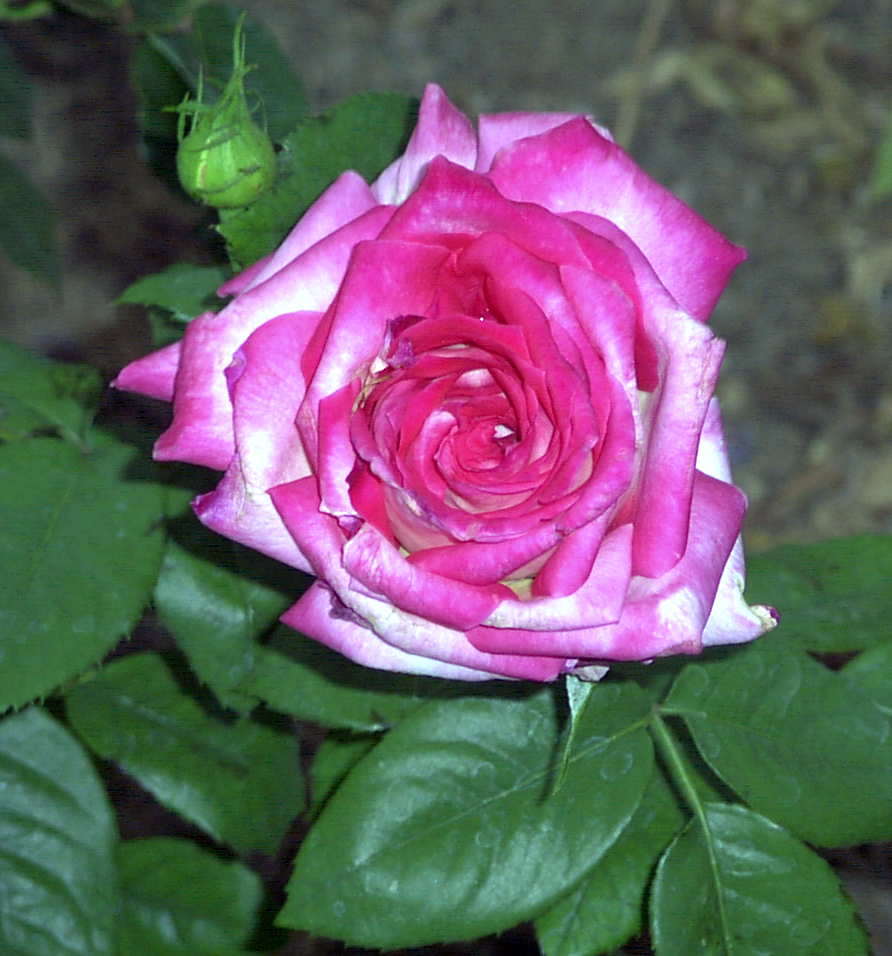 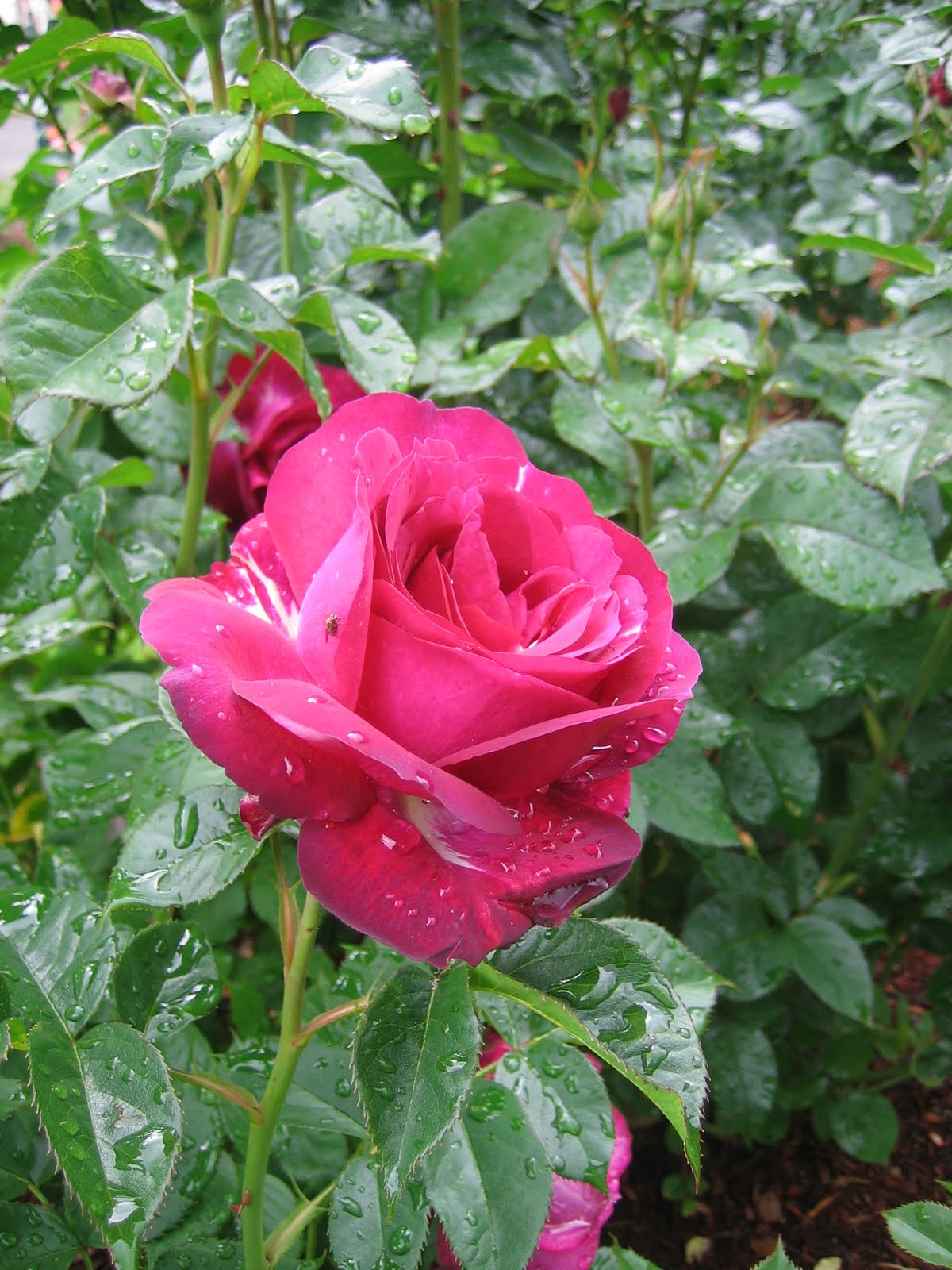 Salvia nemorosa
Meadow Sage
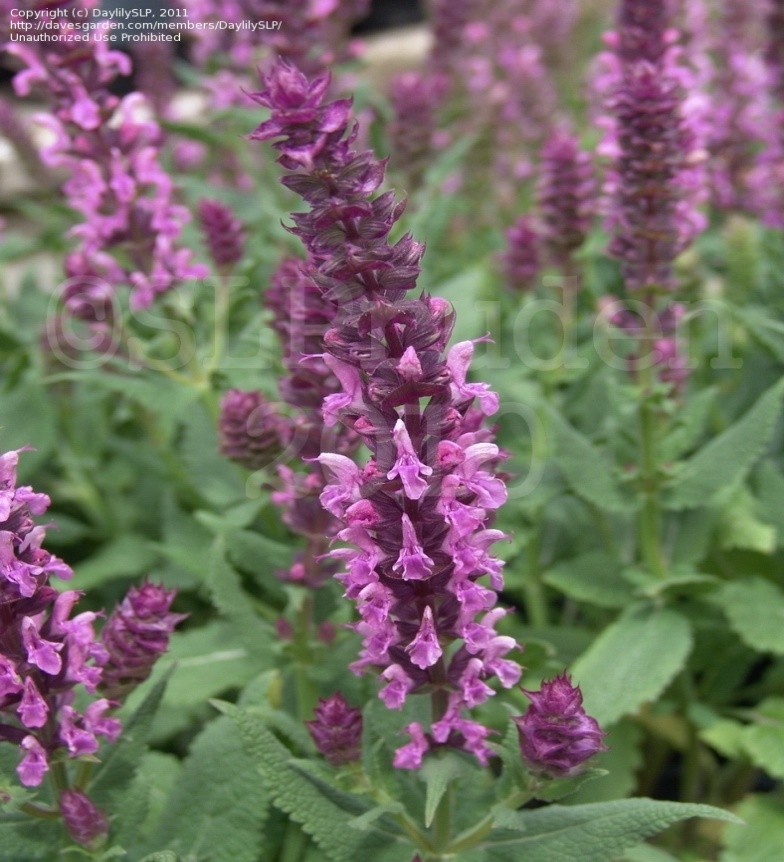 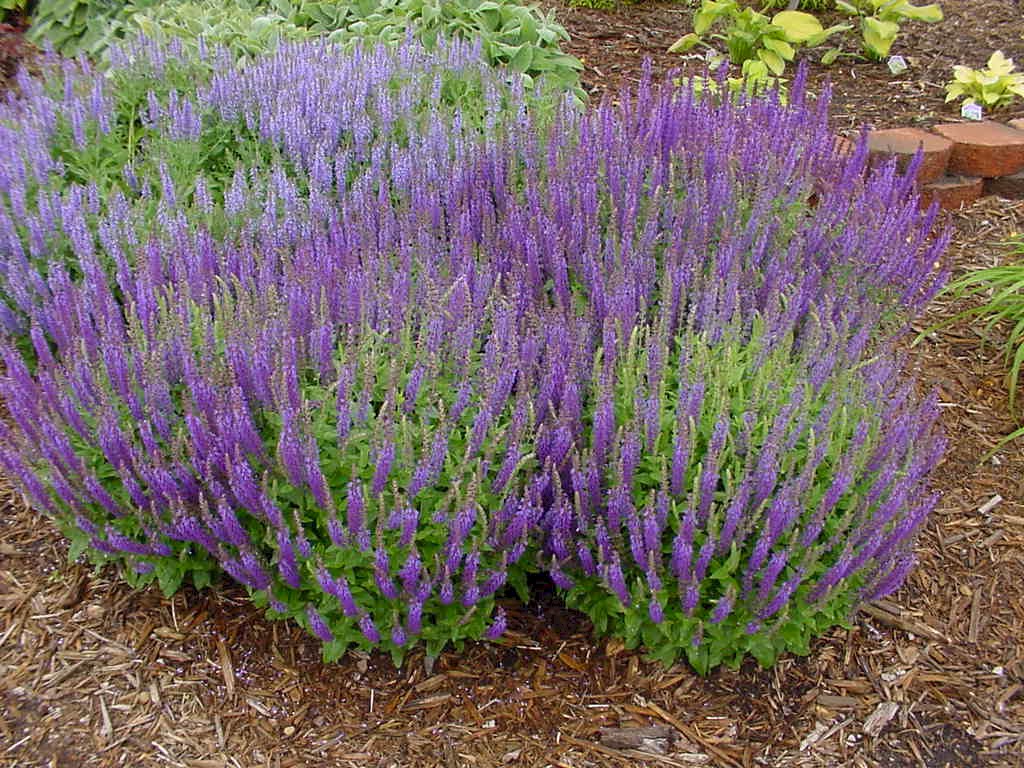 Sedum spurium
Sedum
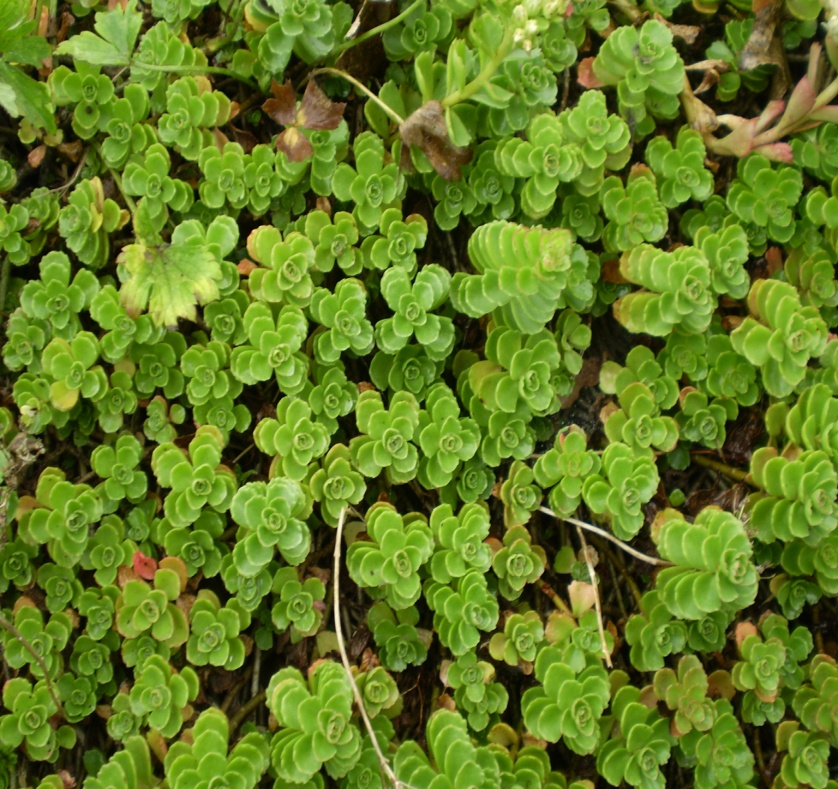 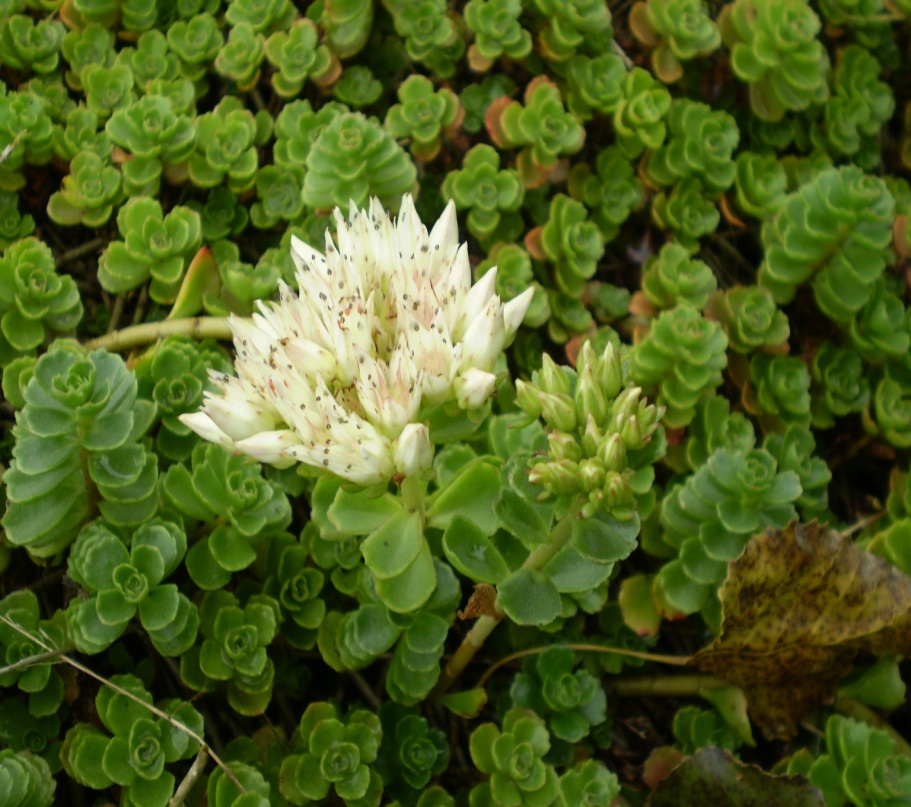 Solenostemon scutellarioides
Coleus
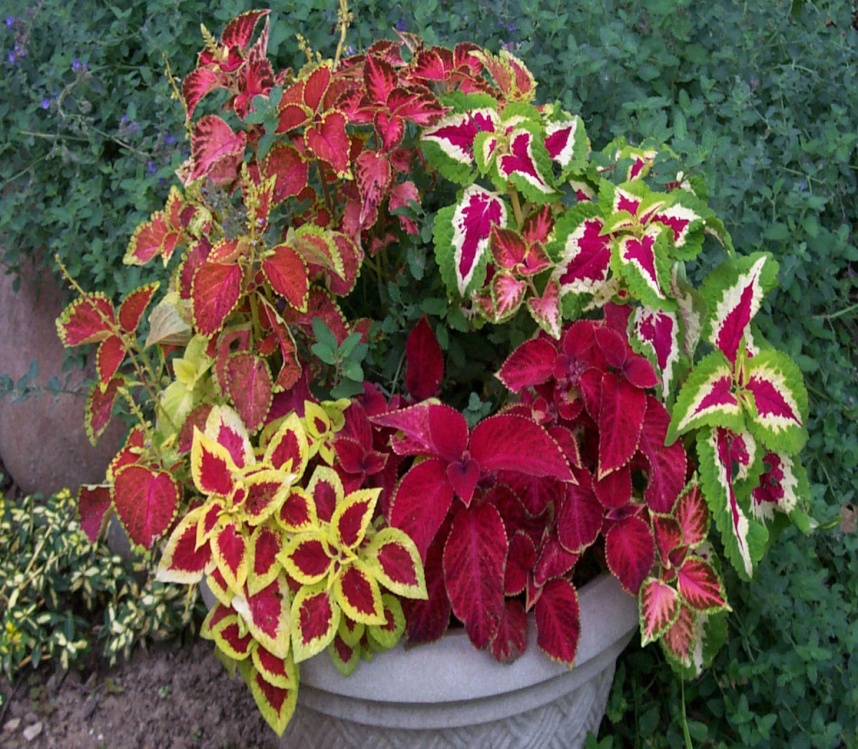 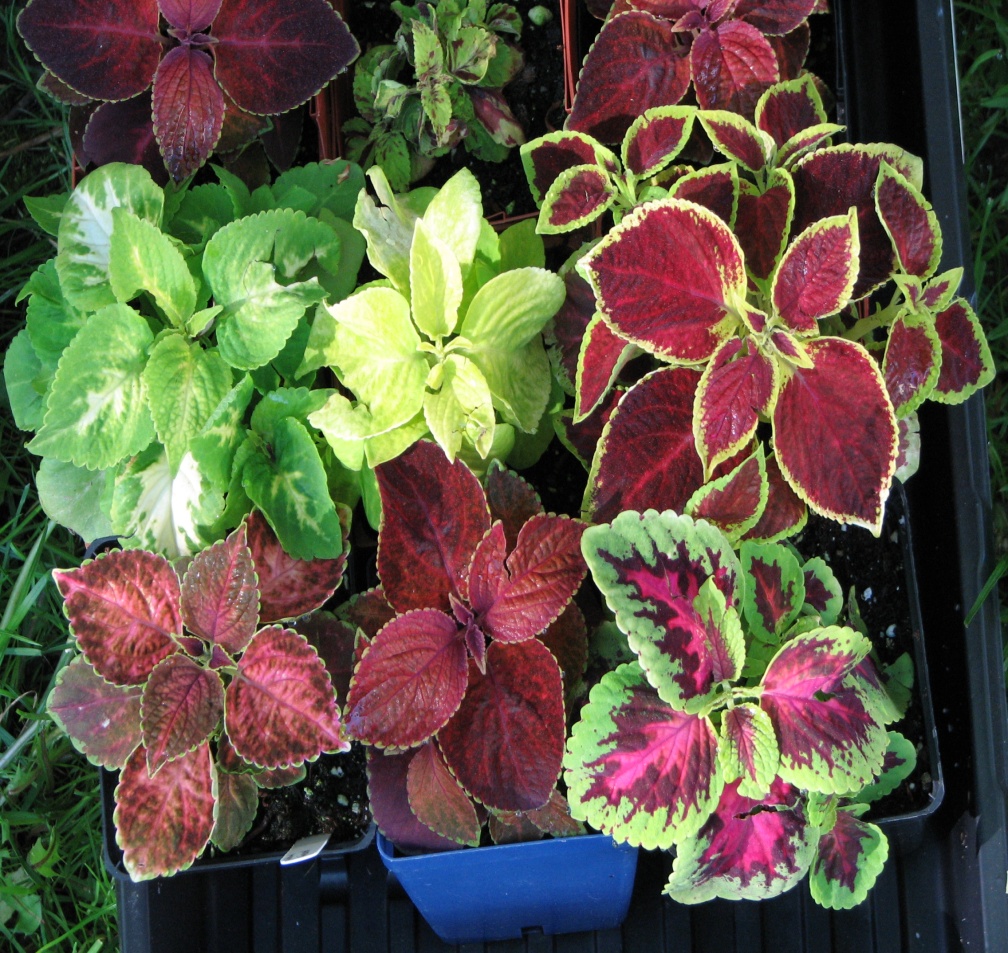 Sorbus aucuparia
European Mountain Ash
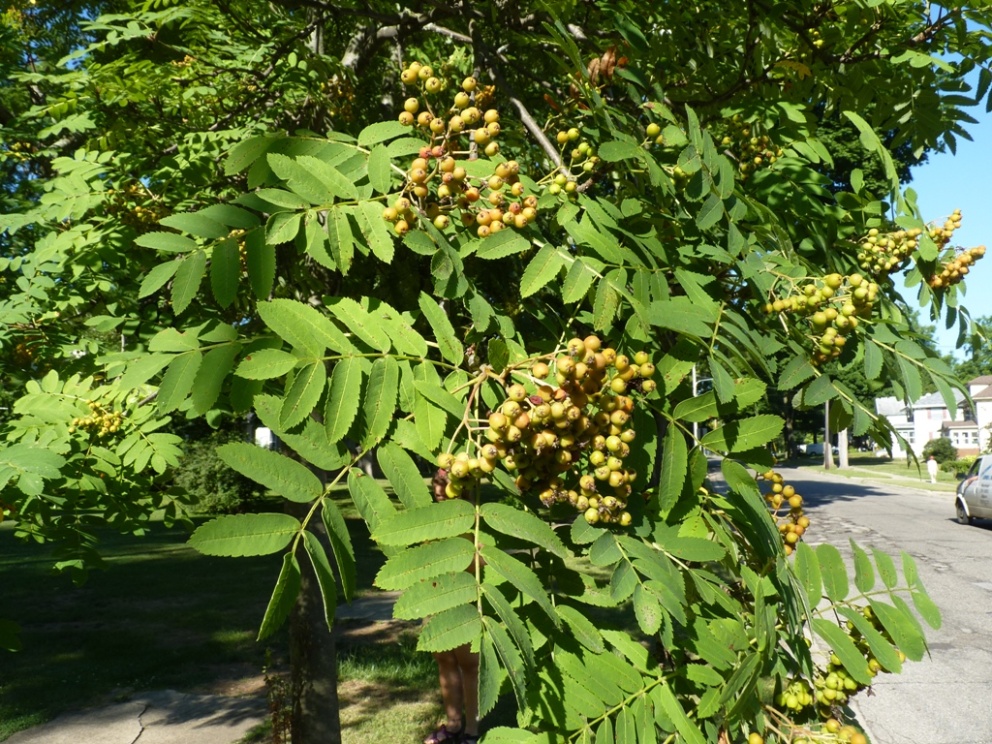 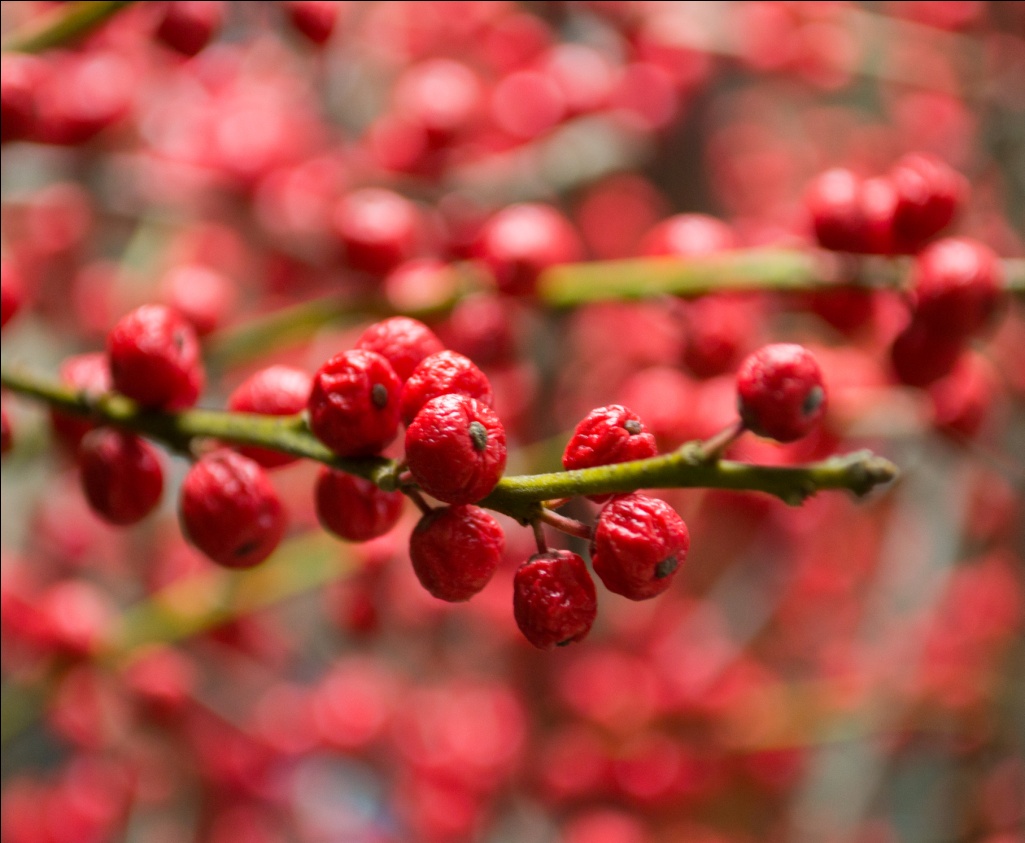 Spiraea x bumalda
Bumalda Spirea
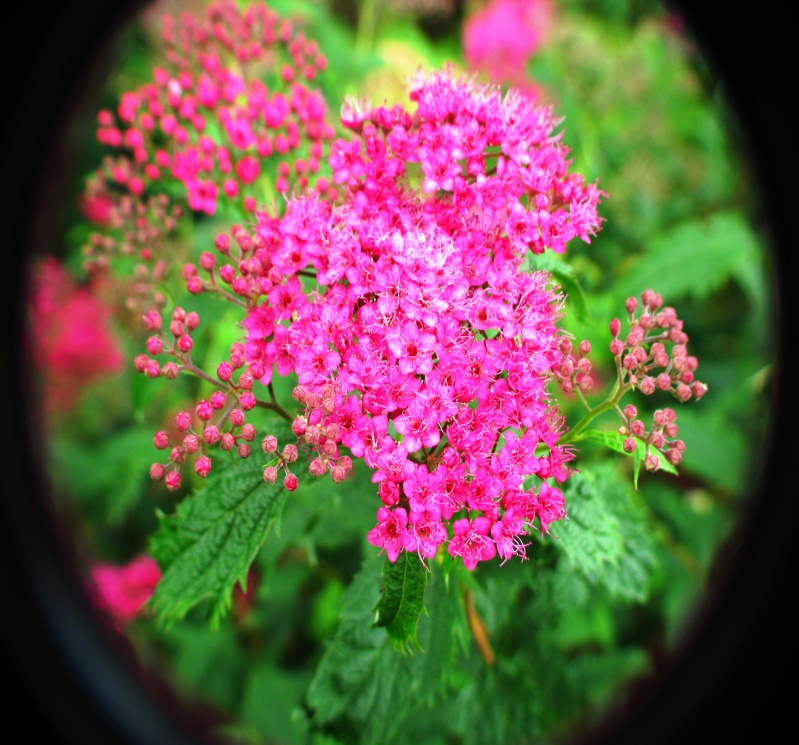 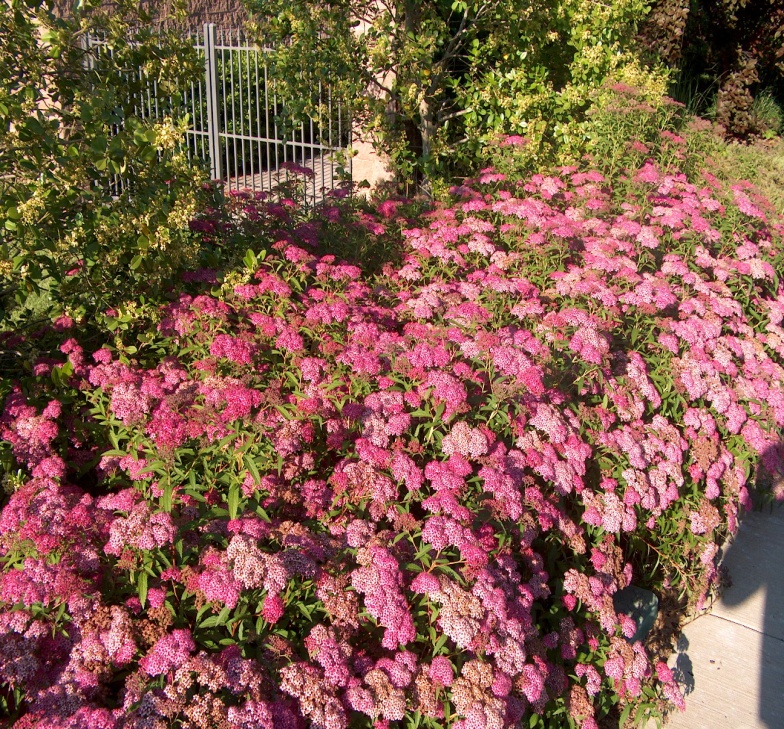 Syringa vulgaris
Common Lilac
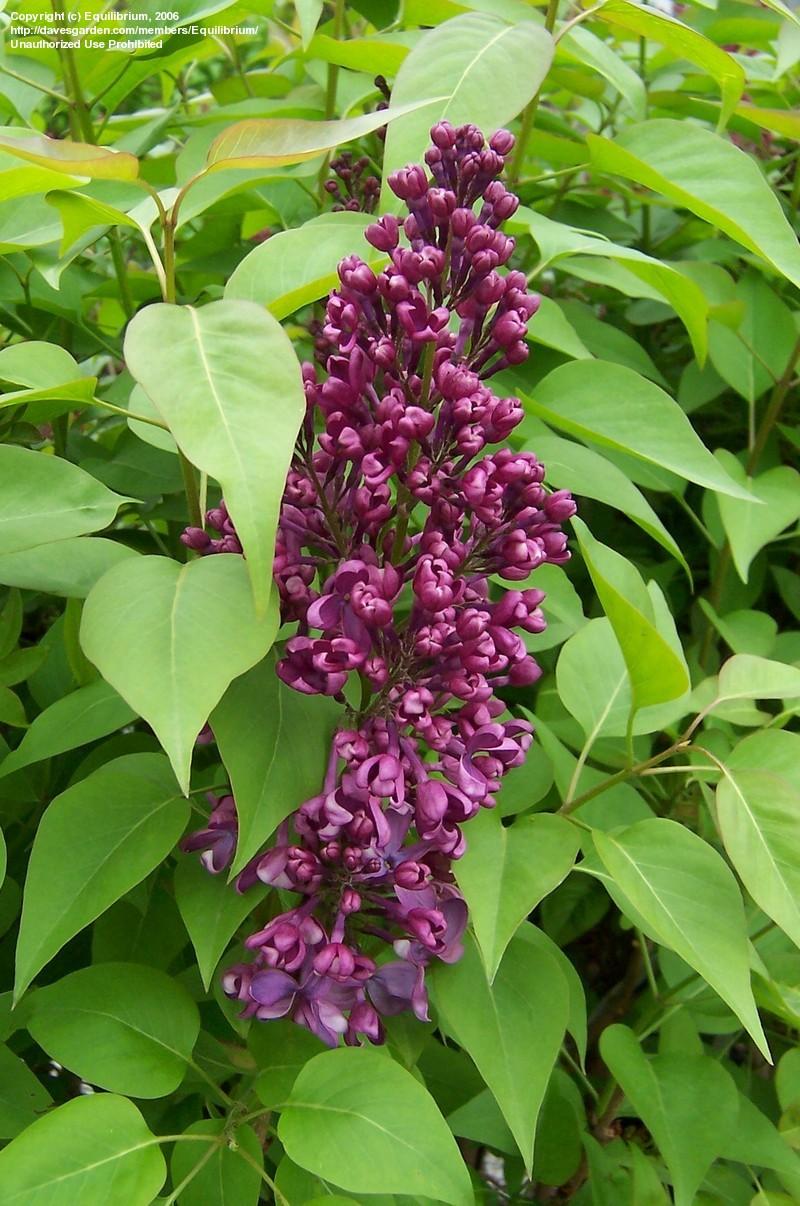 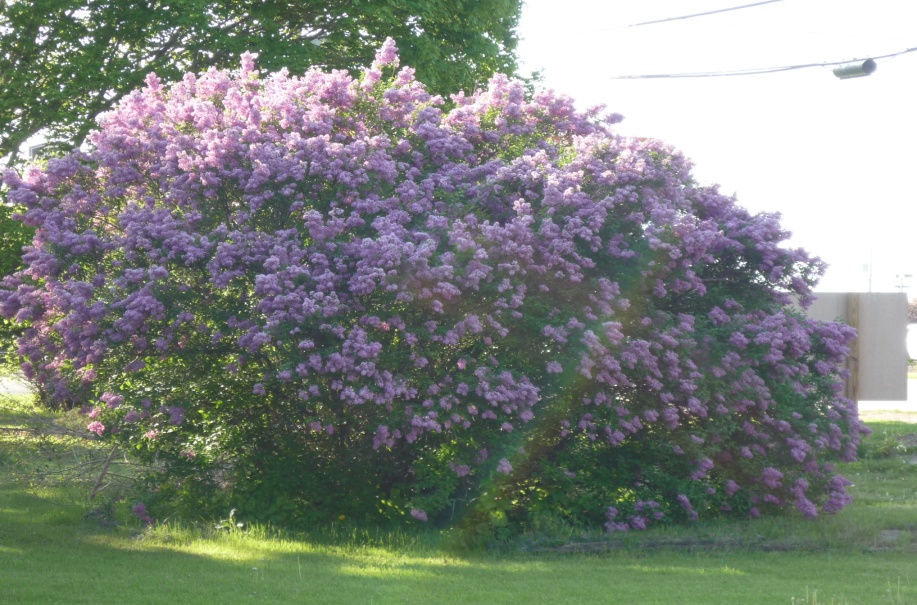 Tagetes spp.
Marigold
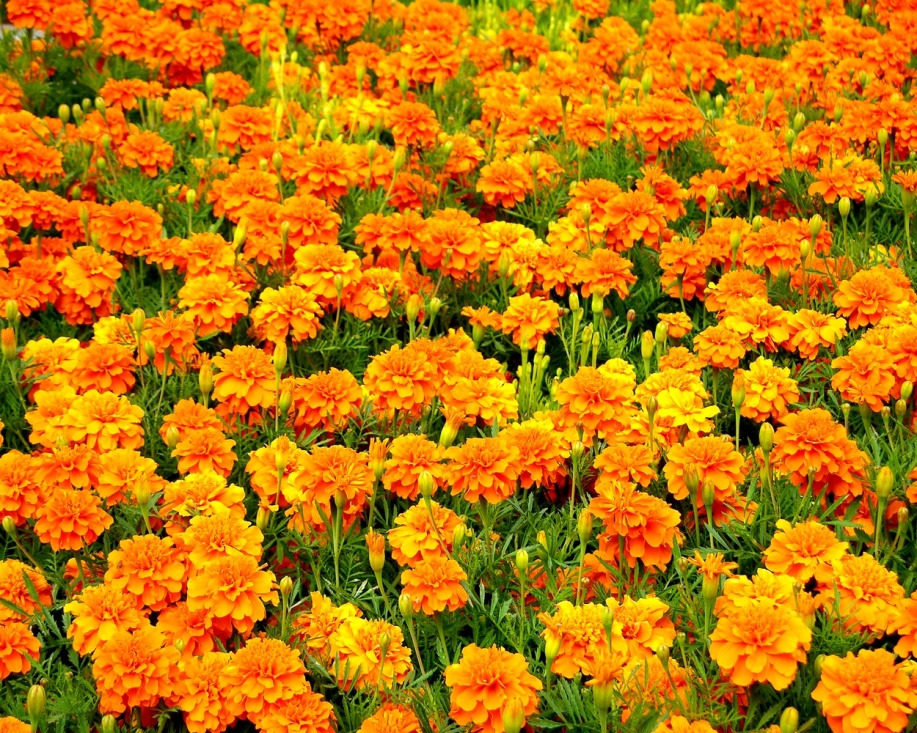 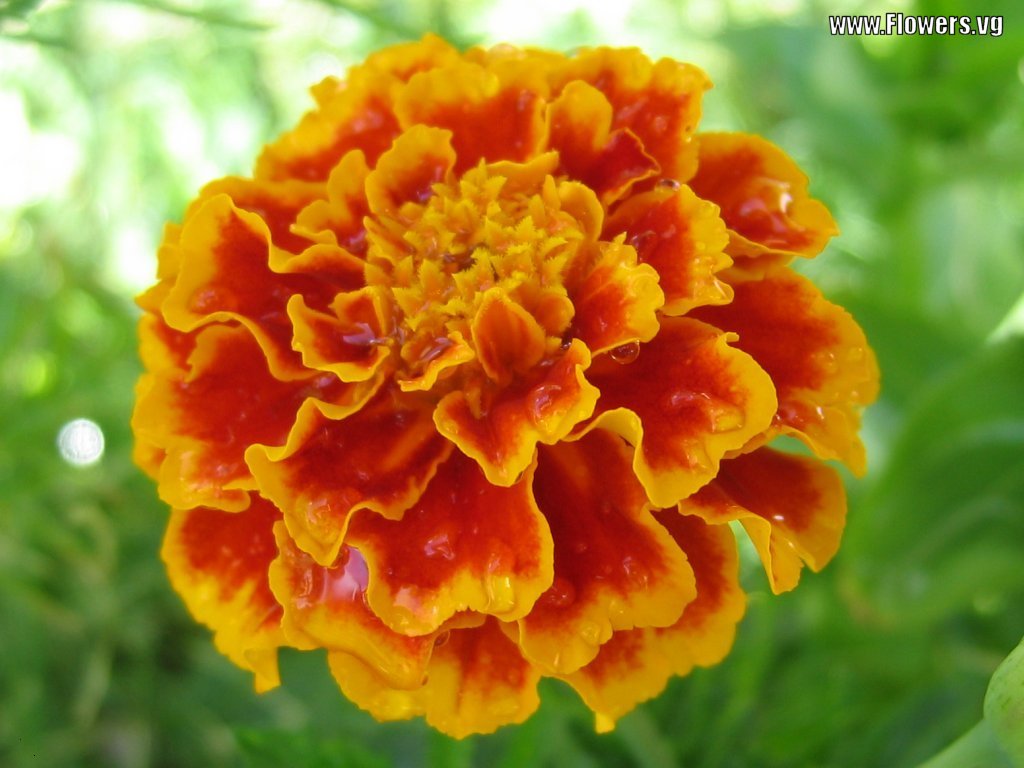 Taxodium distichum
Bald Cypress
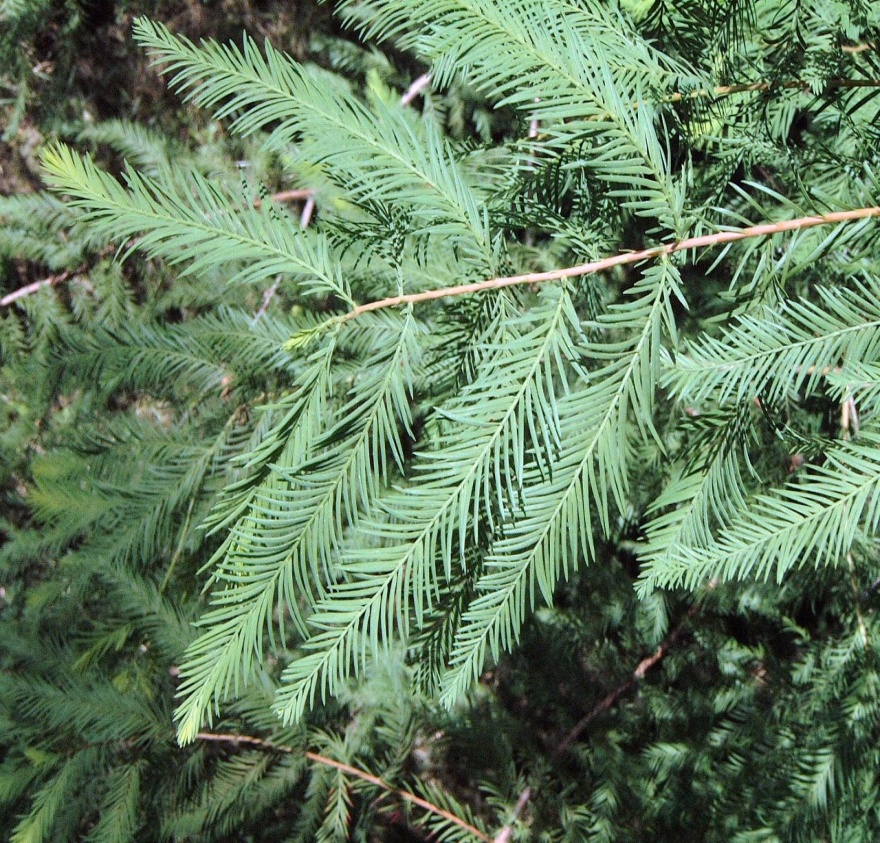 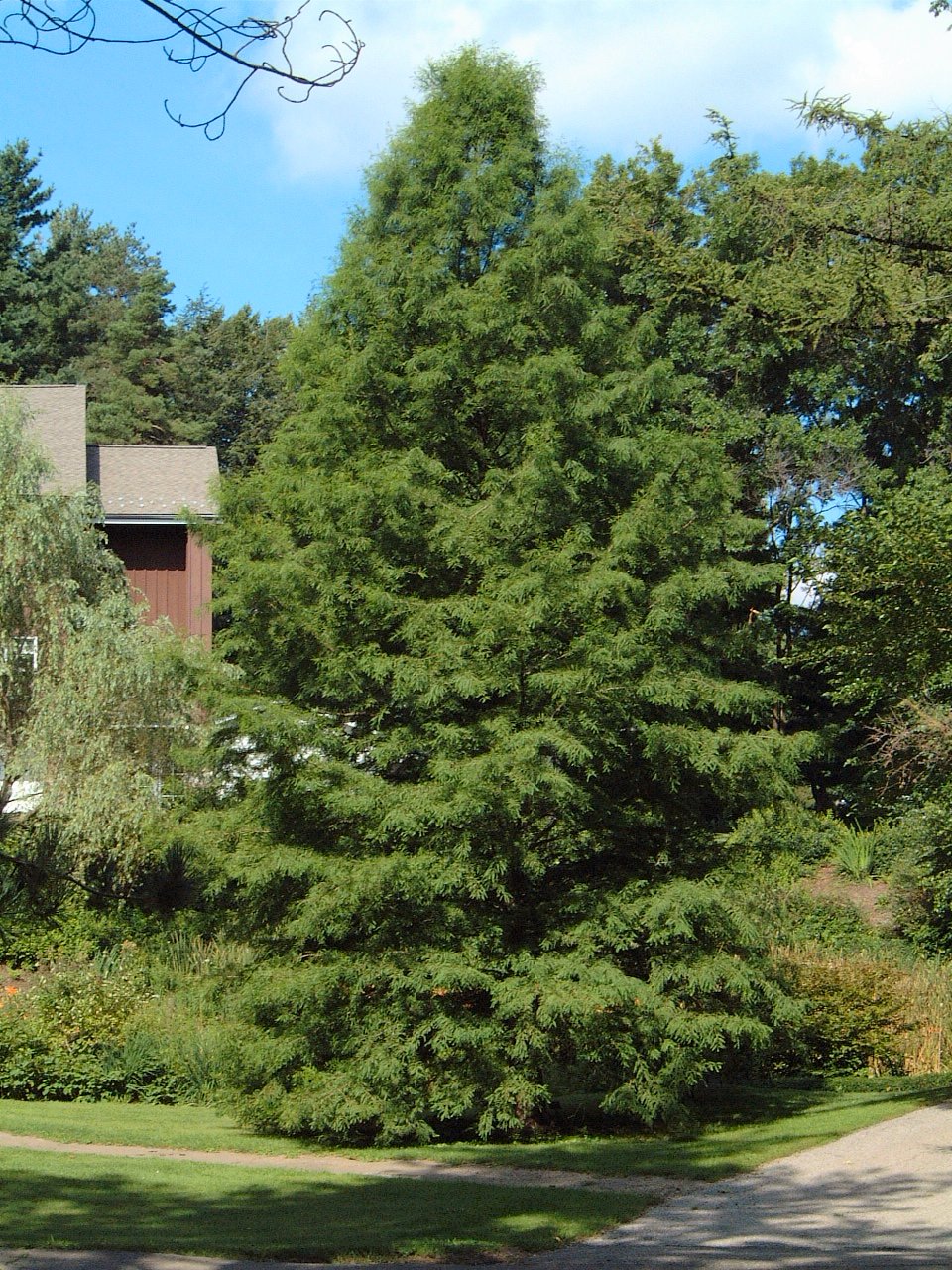 Taxus spp.
Yew
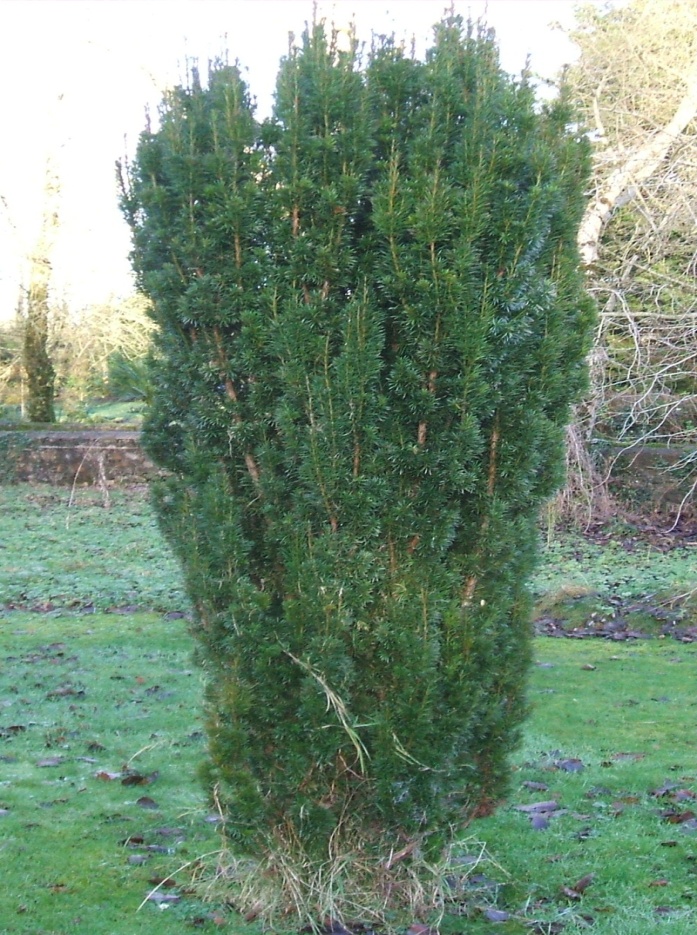 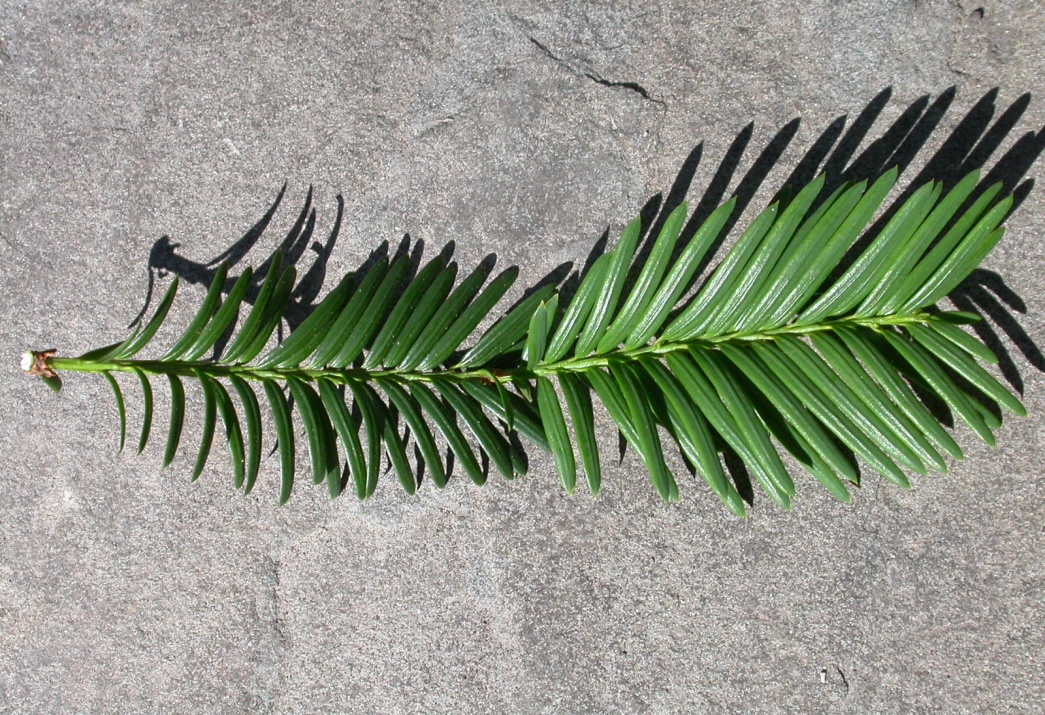 Thuja occidentalis
American Arborvitae
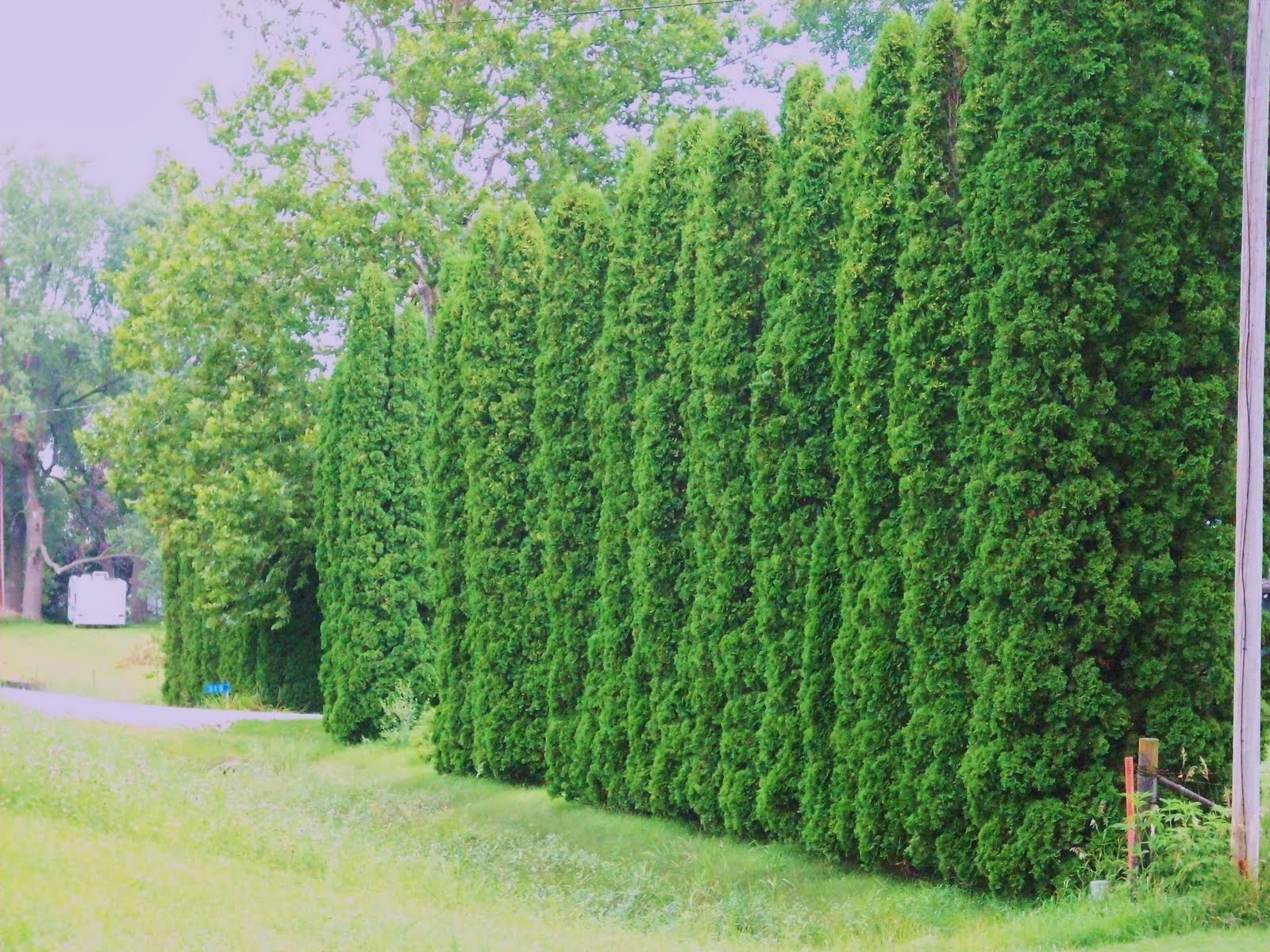 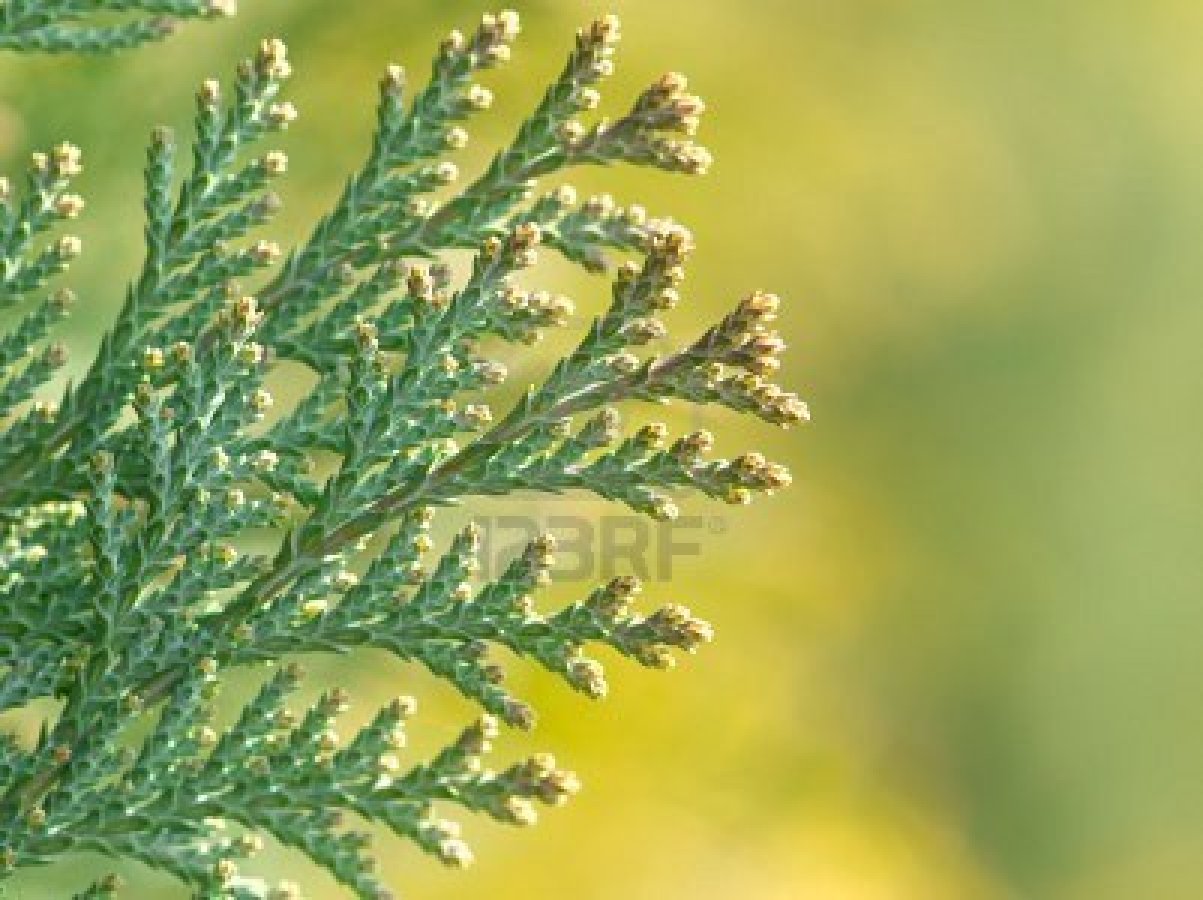 Tilia cordata
Littleleaf Linden
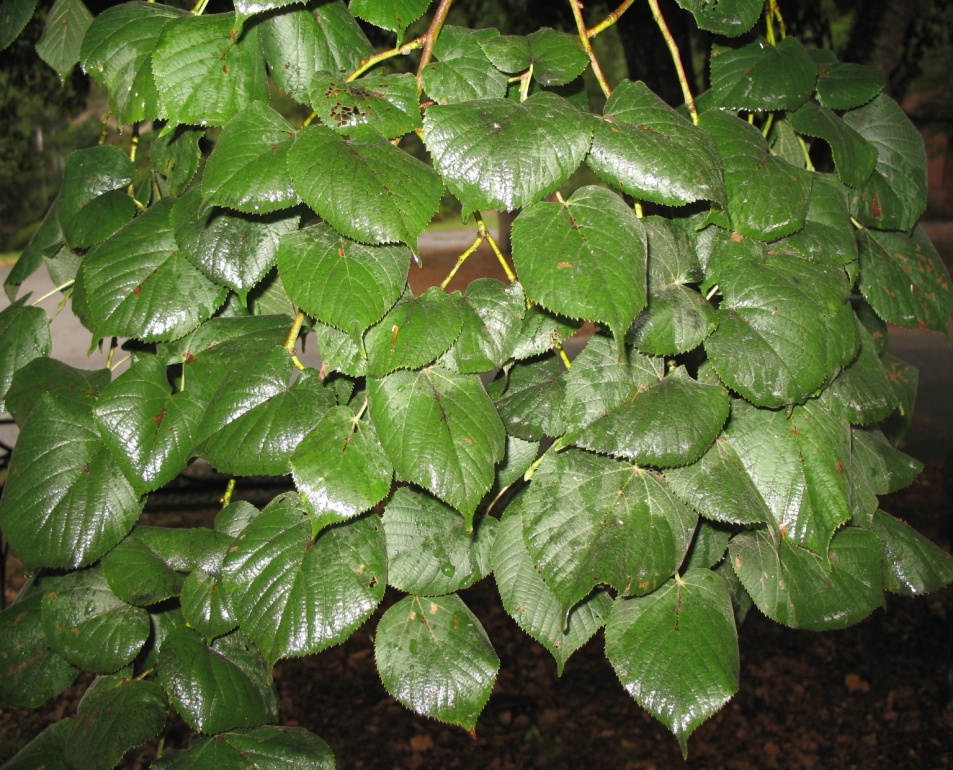 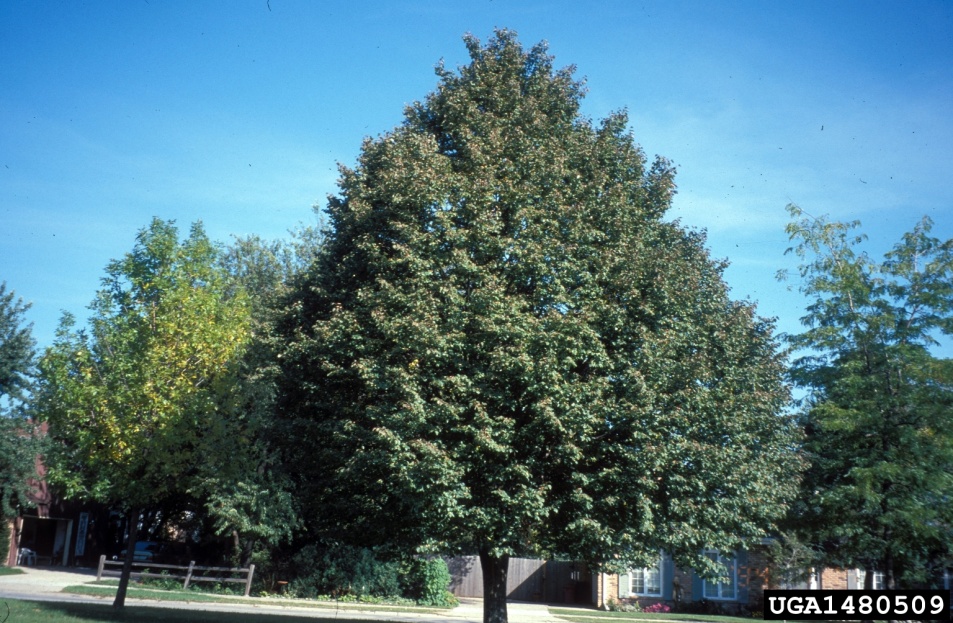 Tsuga canadensis
Canadian Hemlock
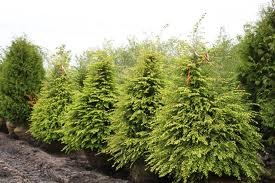 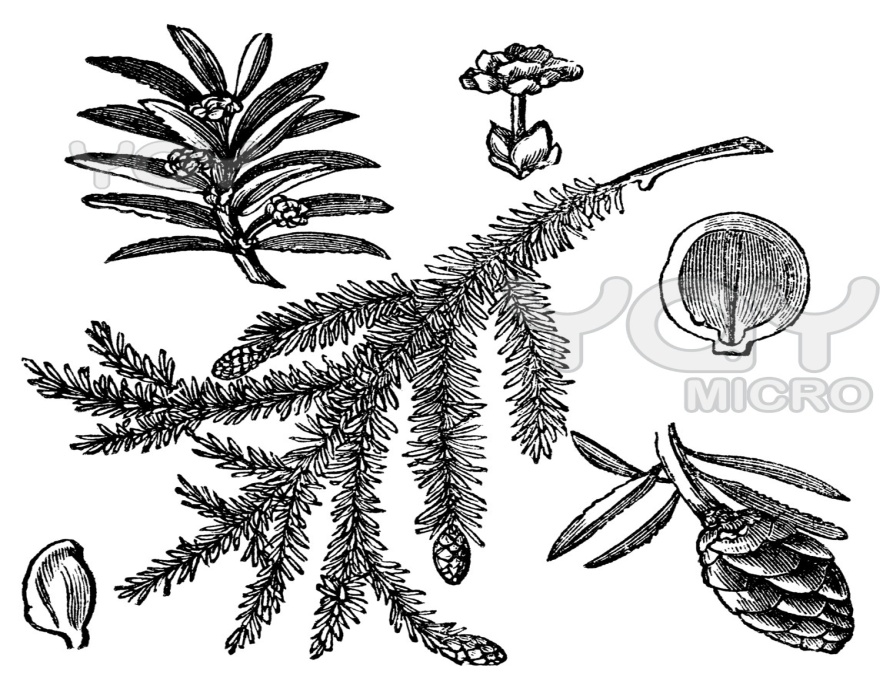 Tulipa spp.
Tulip
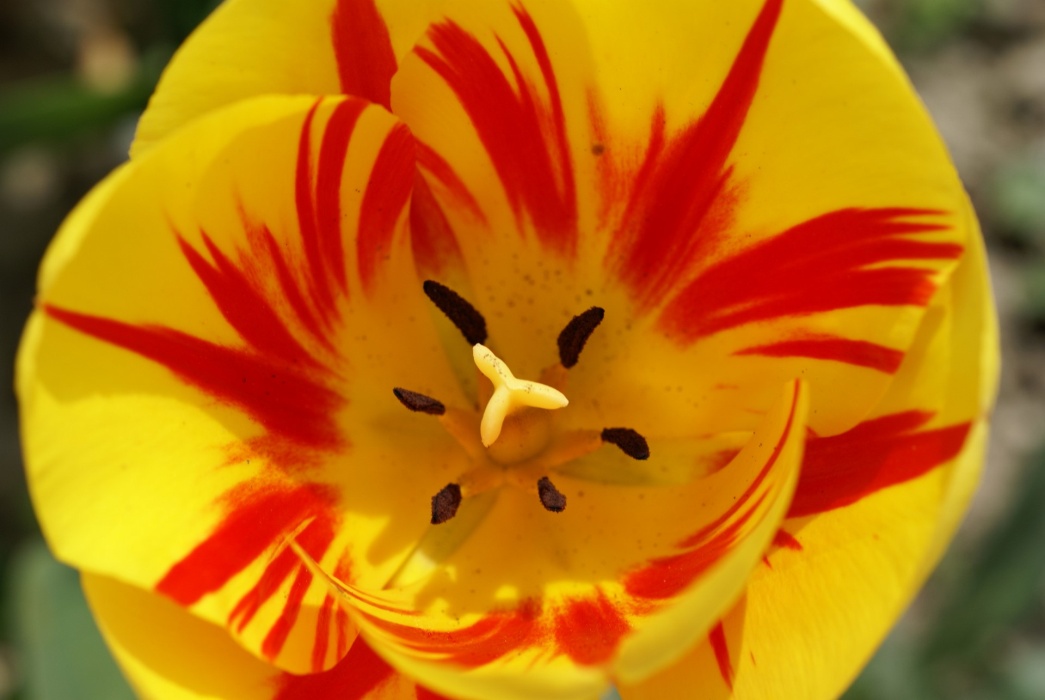 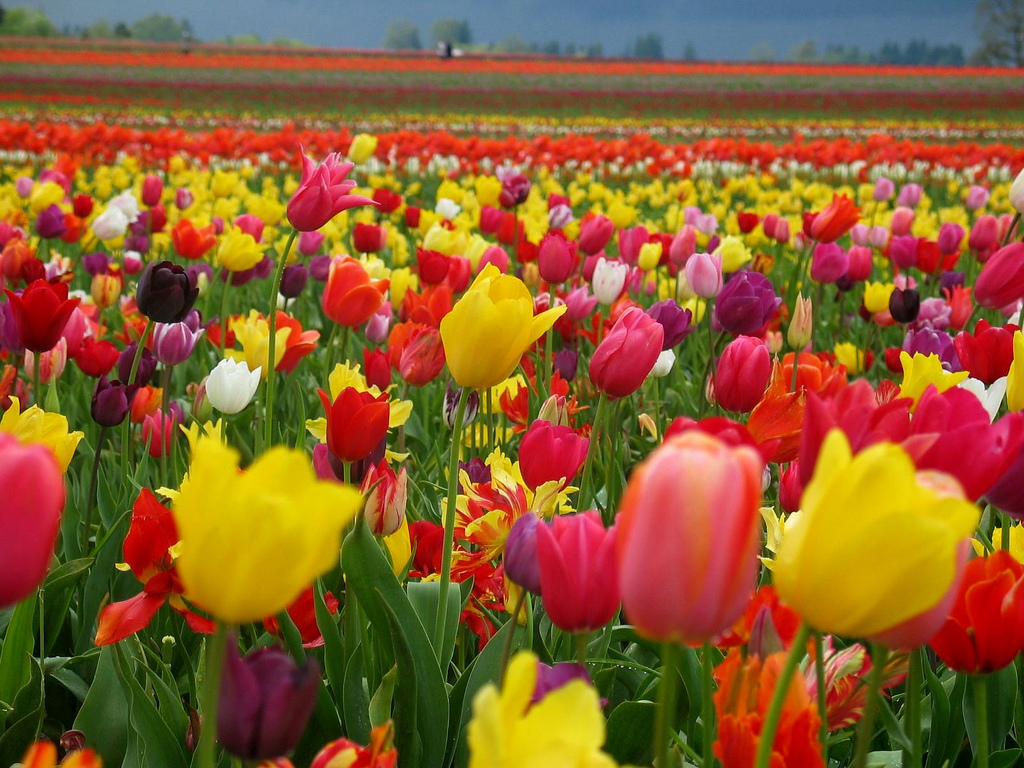 Verbena x hybrida
Garden Verbena
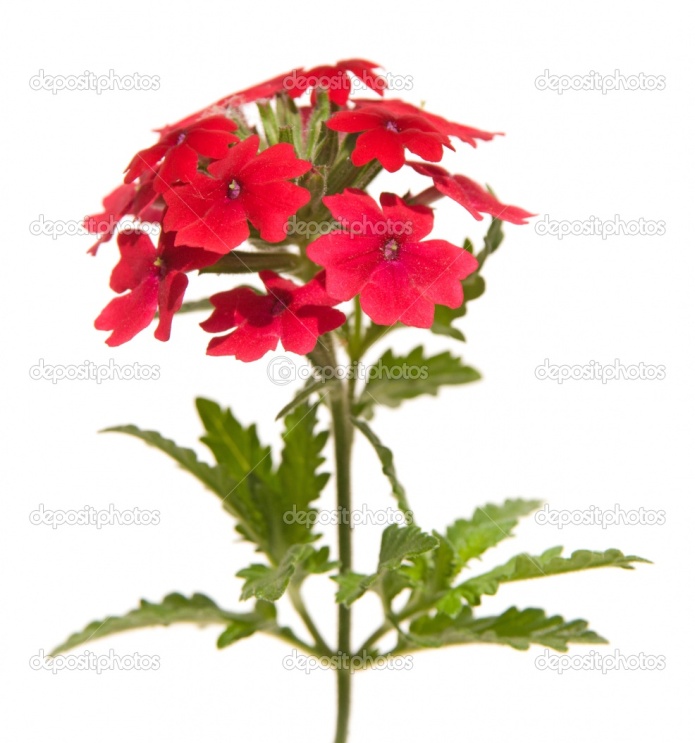 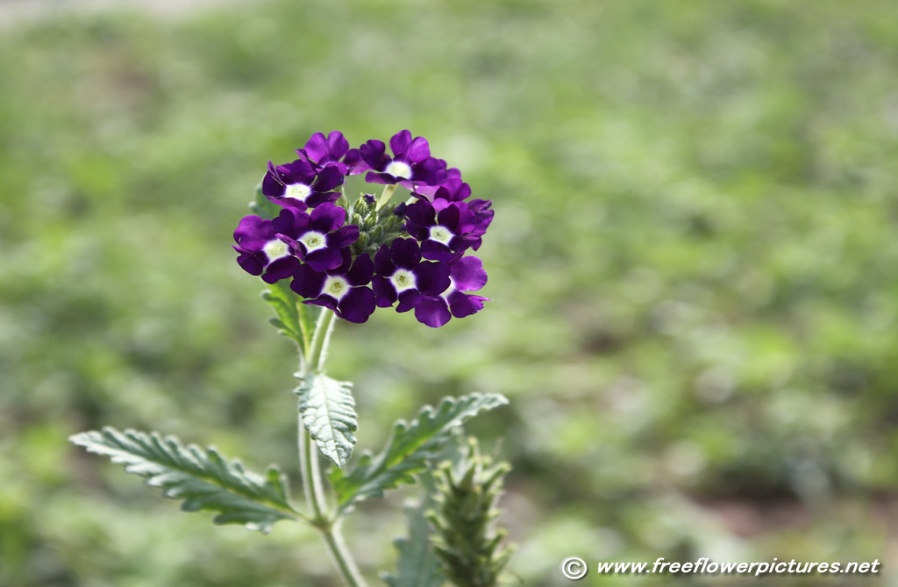 Viburnum c burkwoodii
Burkwood Viburnum
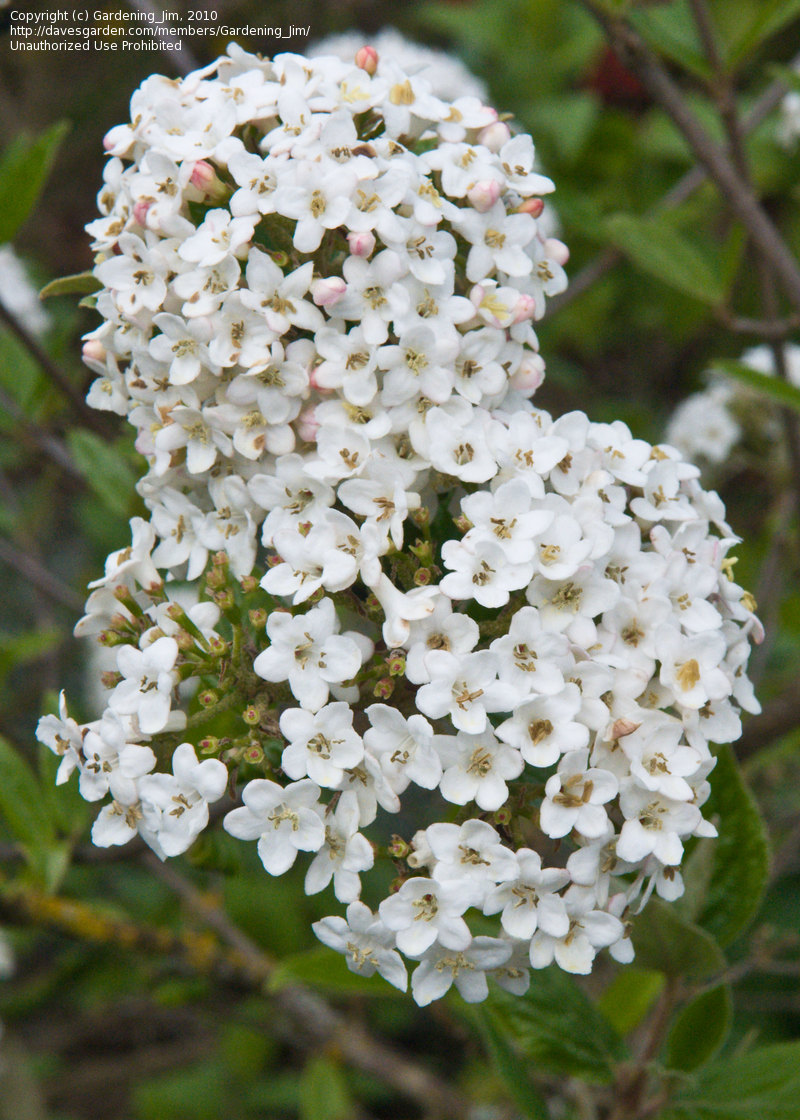 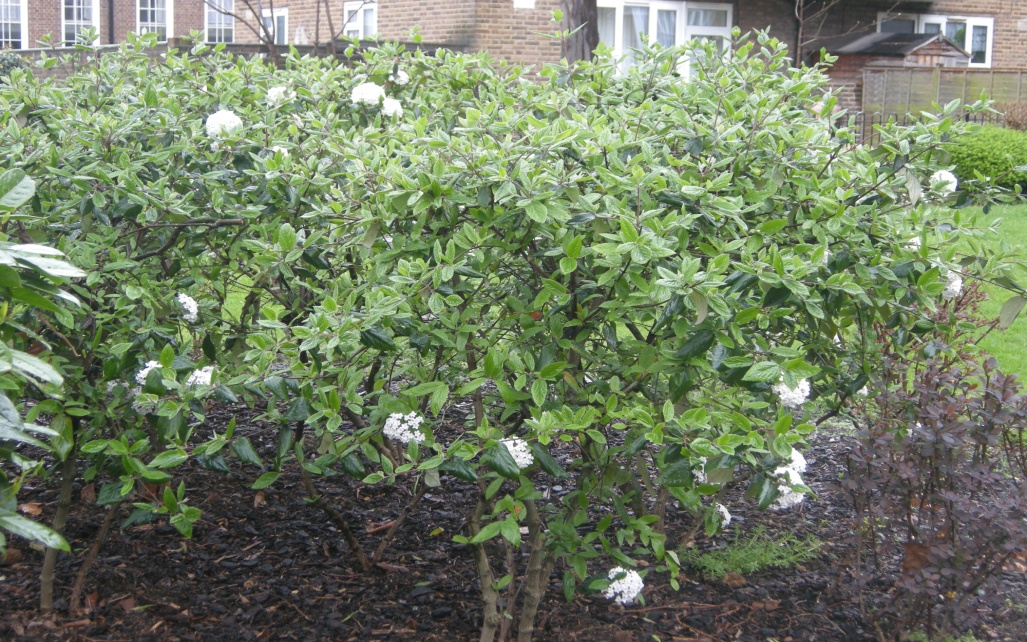 Viburnum trilobum
American Cranberrybush Viburnum
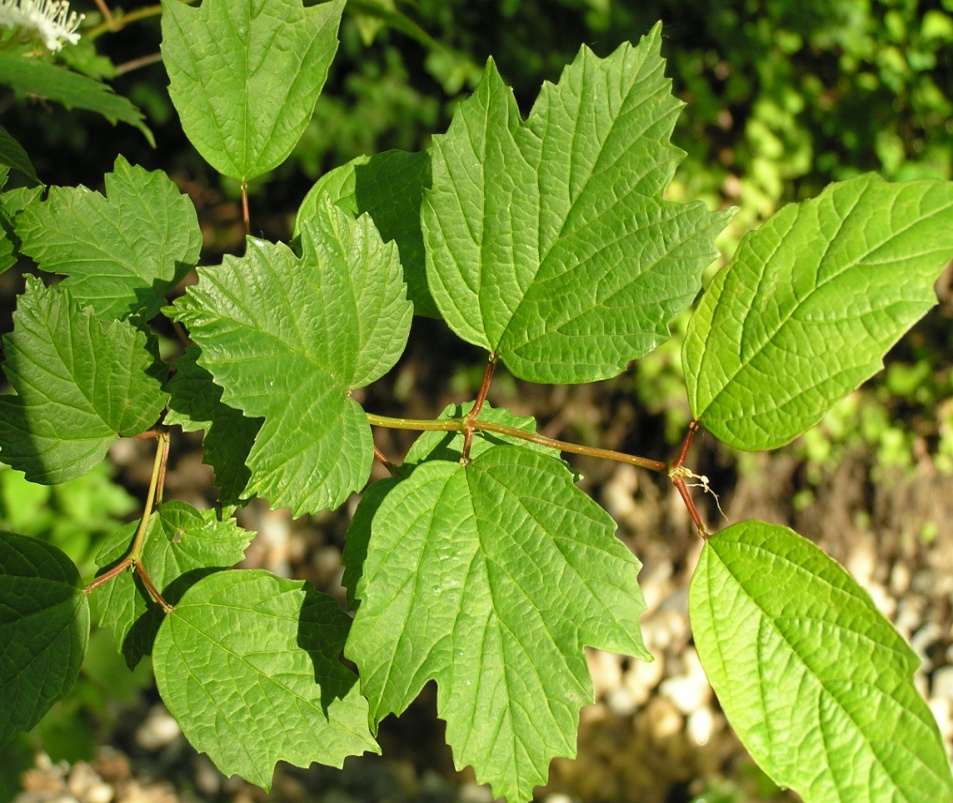 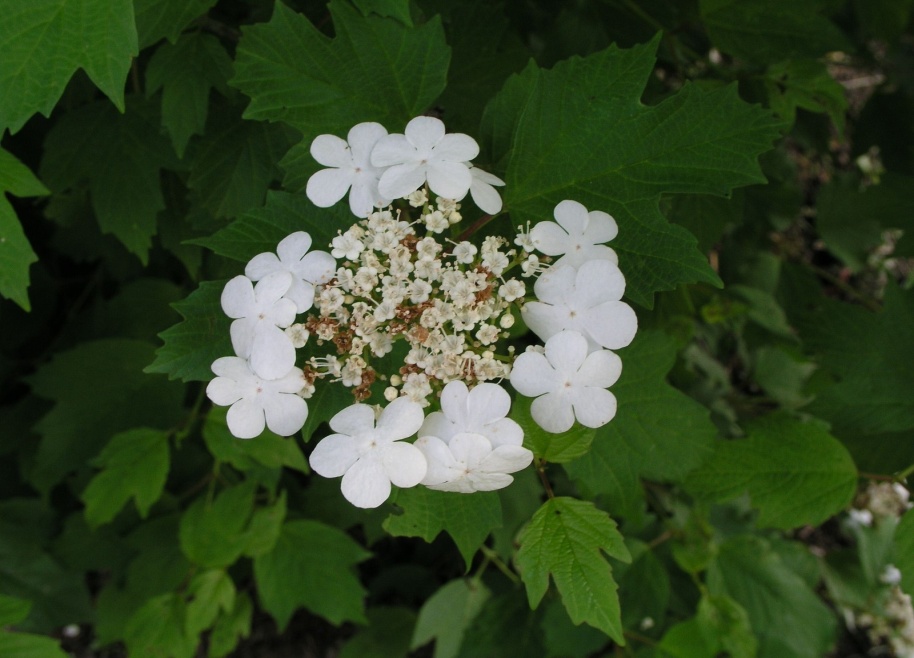 Vinca minor
Periwinkle
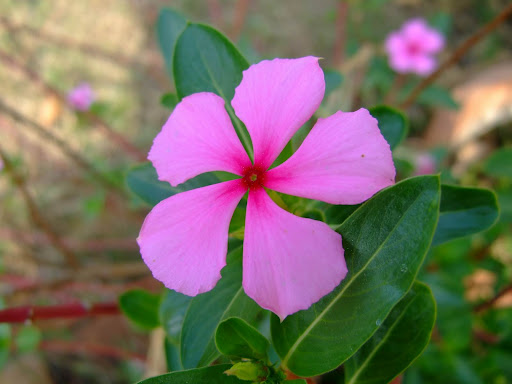 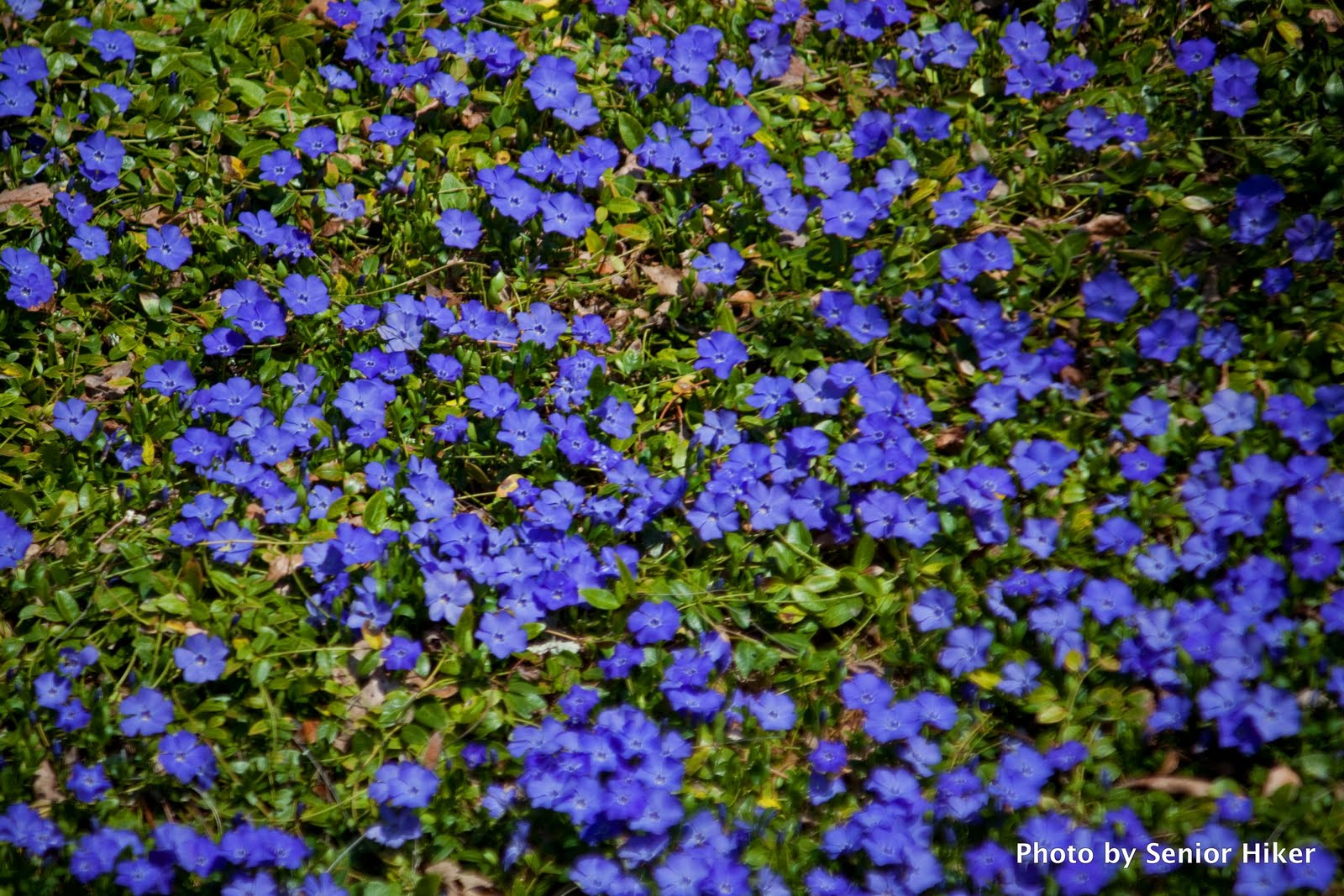 Viola x wittrockiana
Pansy
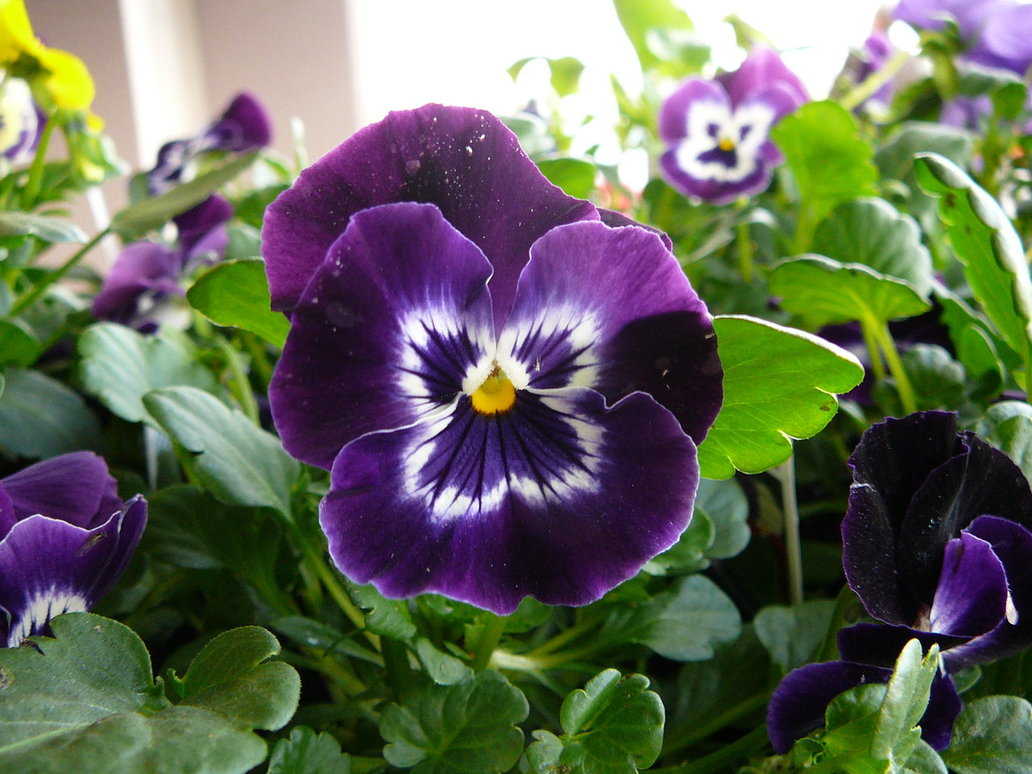 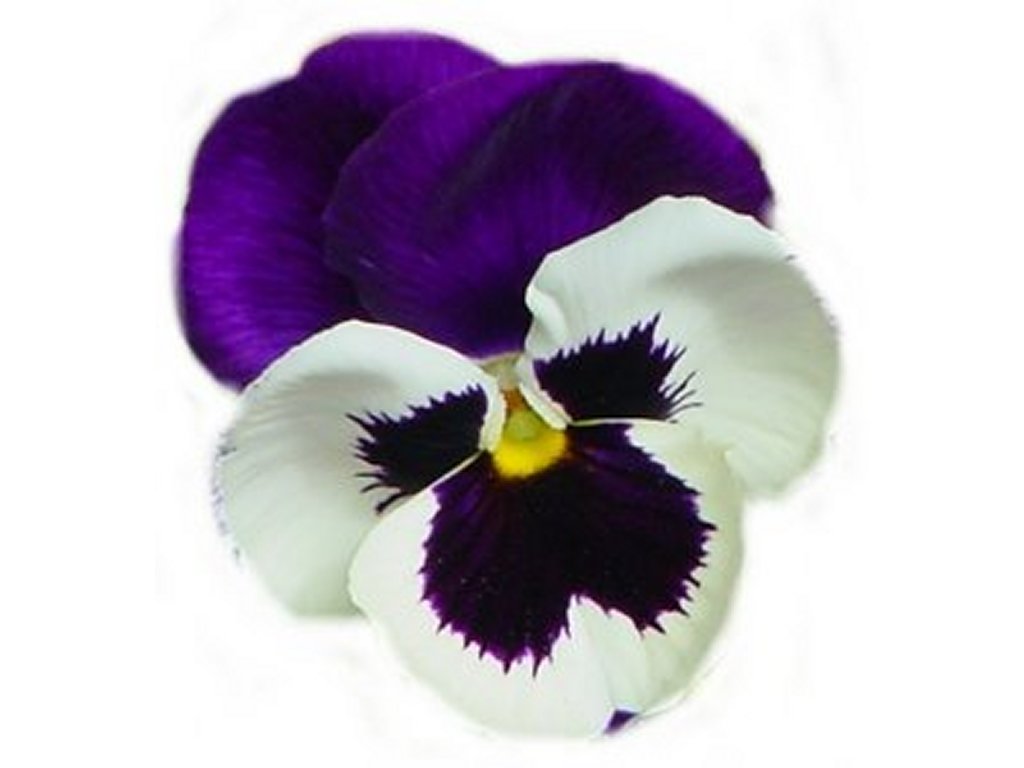 Wisteria Sinensis
Chinease Wisteria
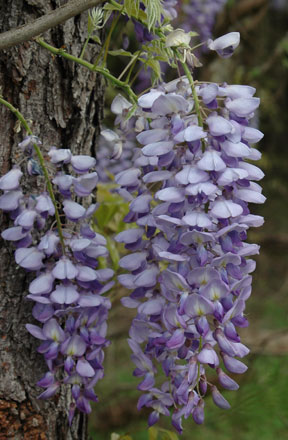 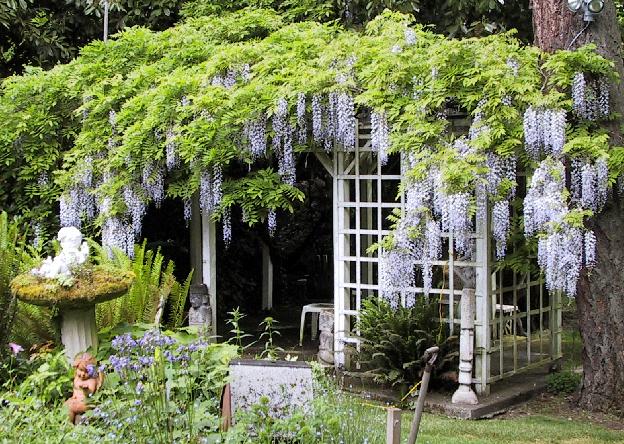 Yucca filamentosa
Adams Needle
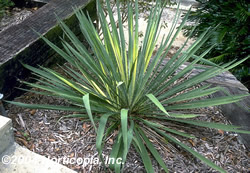 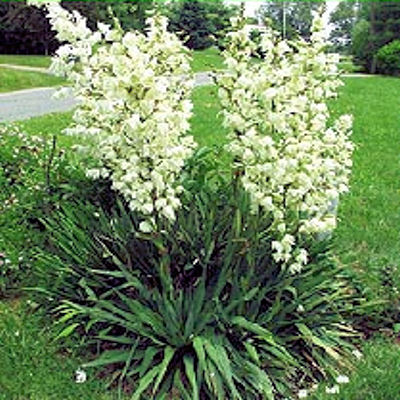 Zinnia elegans
Zinnia
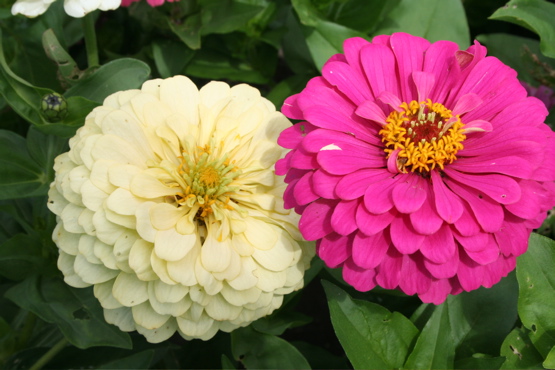 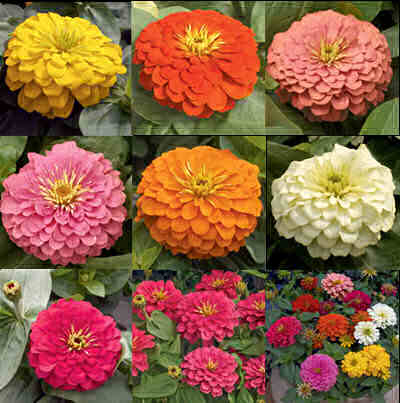